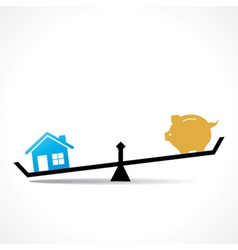 Математика
2 клас
Дія ділення
Урок 92
Аналіз тематичної роботи
Розв’язування задач
Налаштування на урок
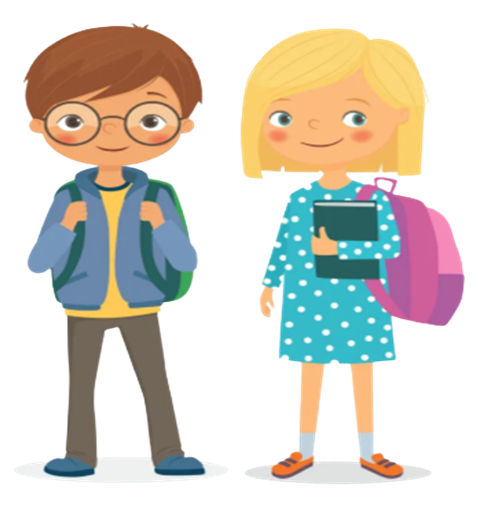 Дзвоник дзвенить, не стихає,
Школярів усіх скликає:
Гей, до класу поспішайте,
На місця свої сідайте.
Очікування від уроку  «Печиво від совенят»
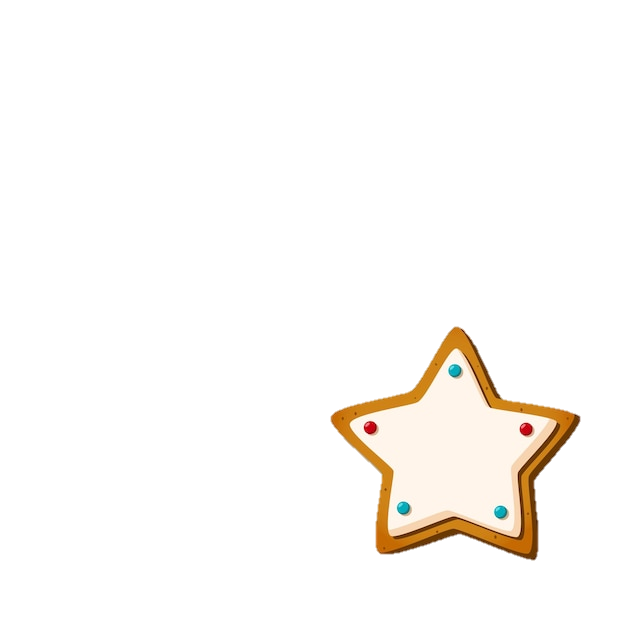 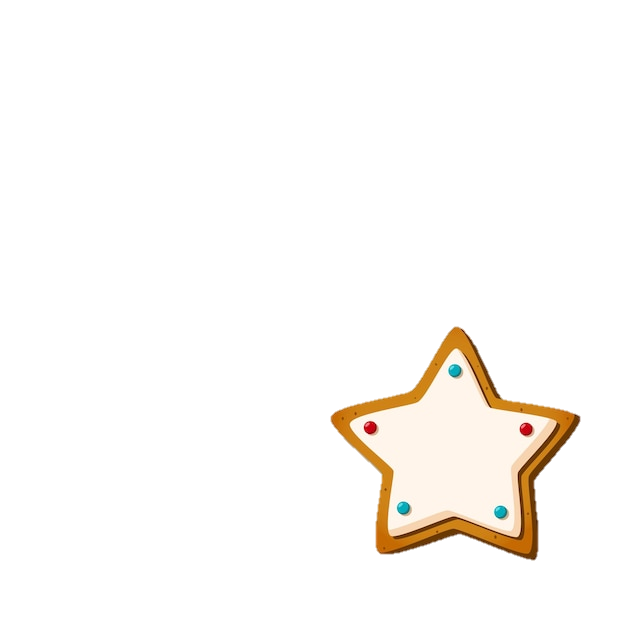 Совенята пригощають своїм печивом з передбаченнями. Печиво з яким написом ти вибираєш
Будеш активно працювати на уроці
Тобі вдасться швидко обчислювати
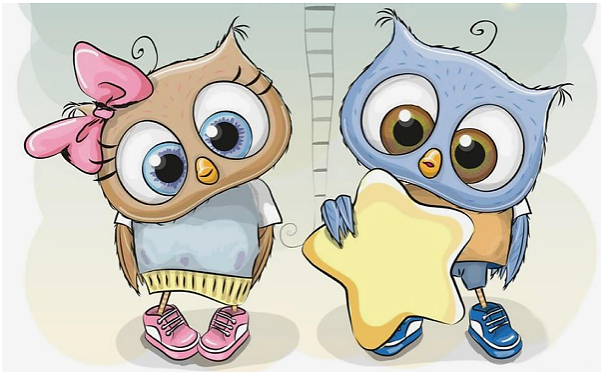 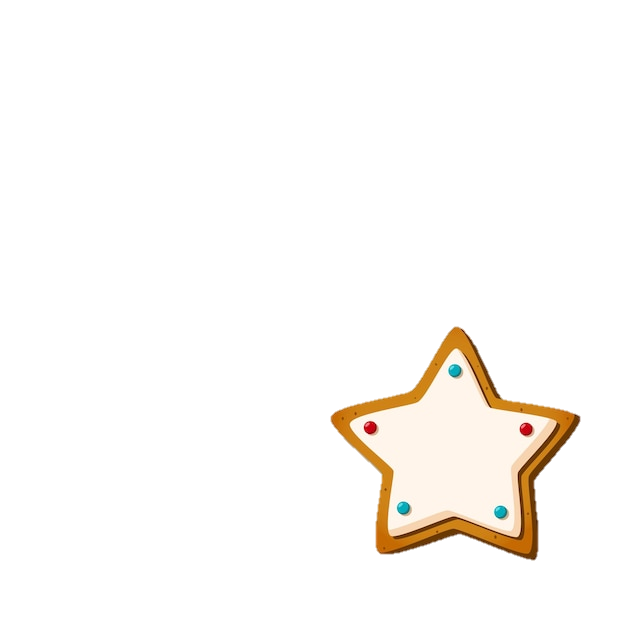 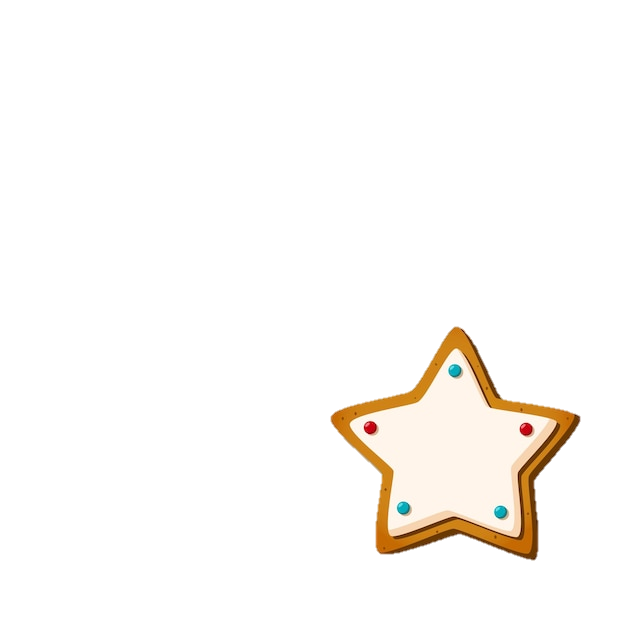 Ти легко розв’яжеш задачі
Красиво напишеш в зошиті
План уроку
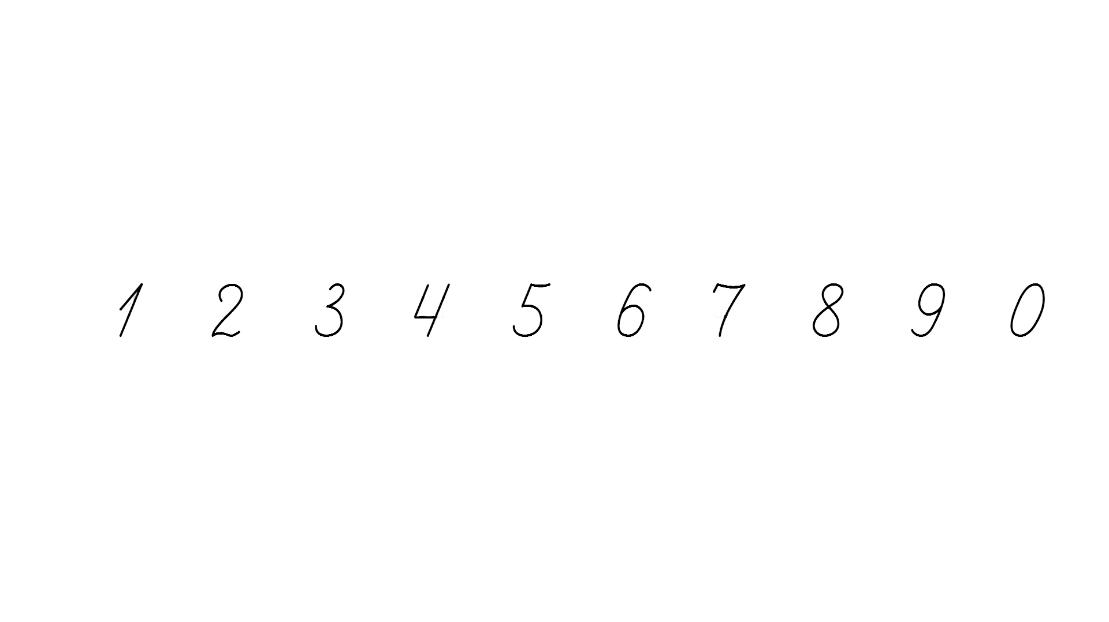 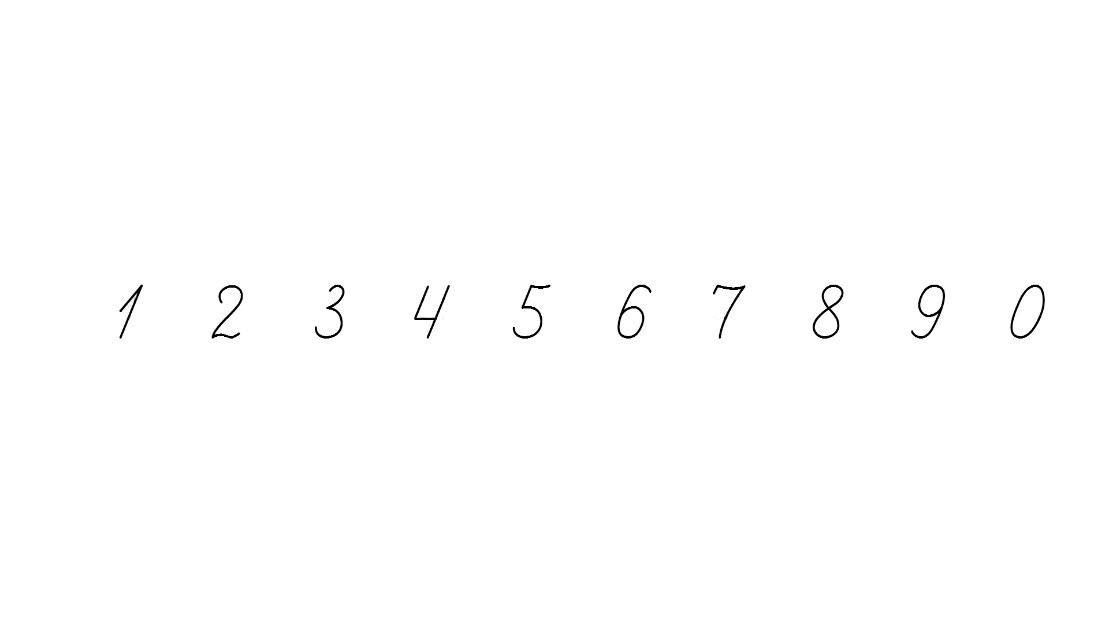 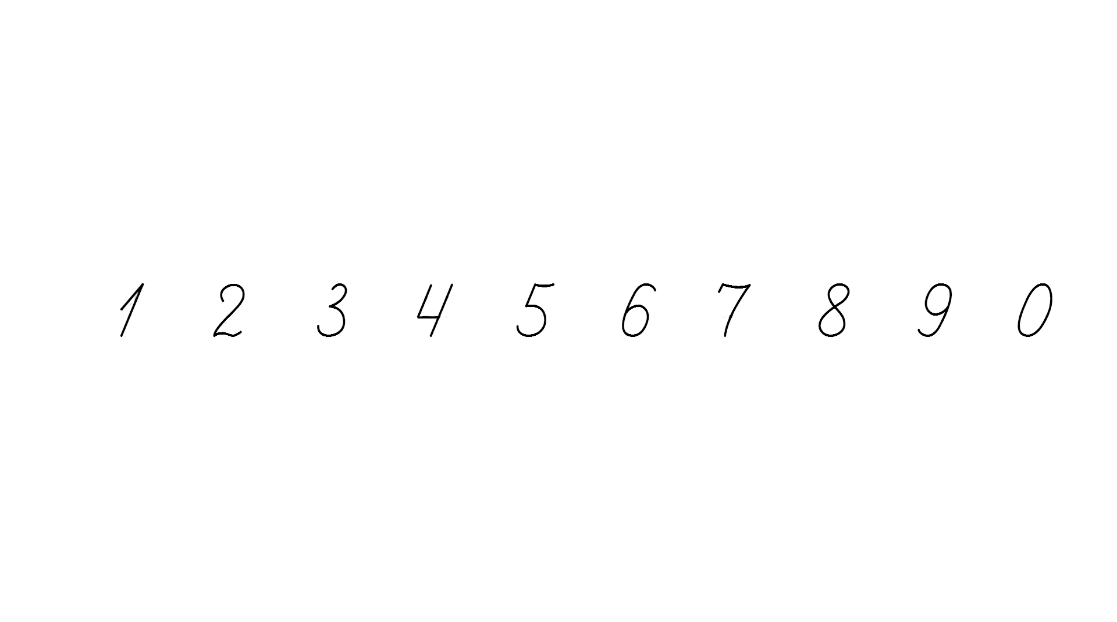 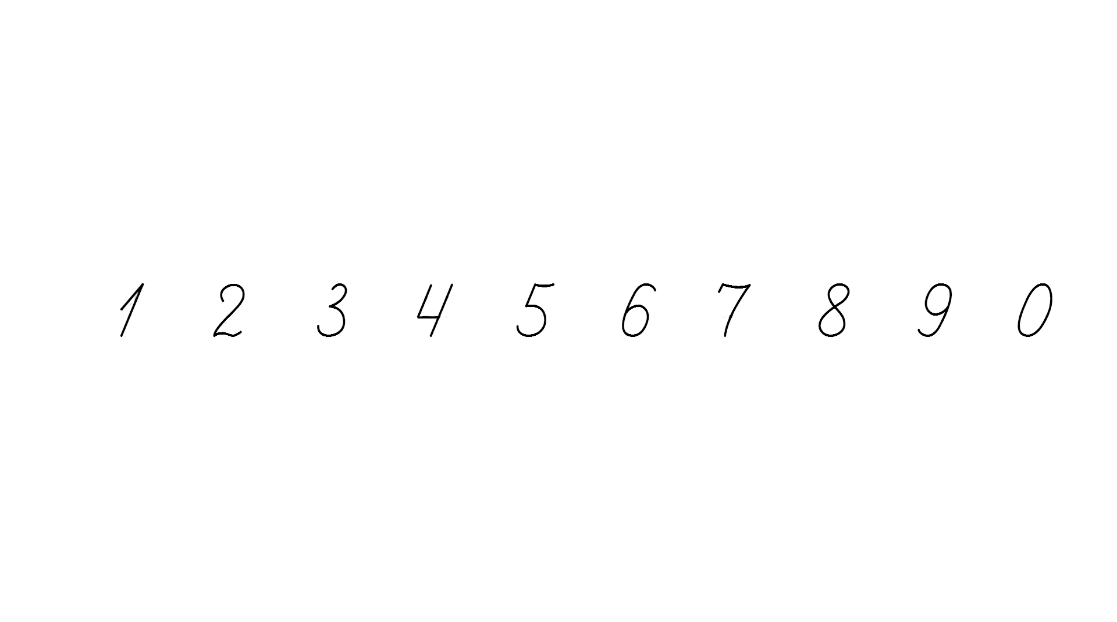 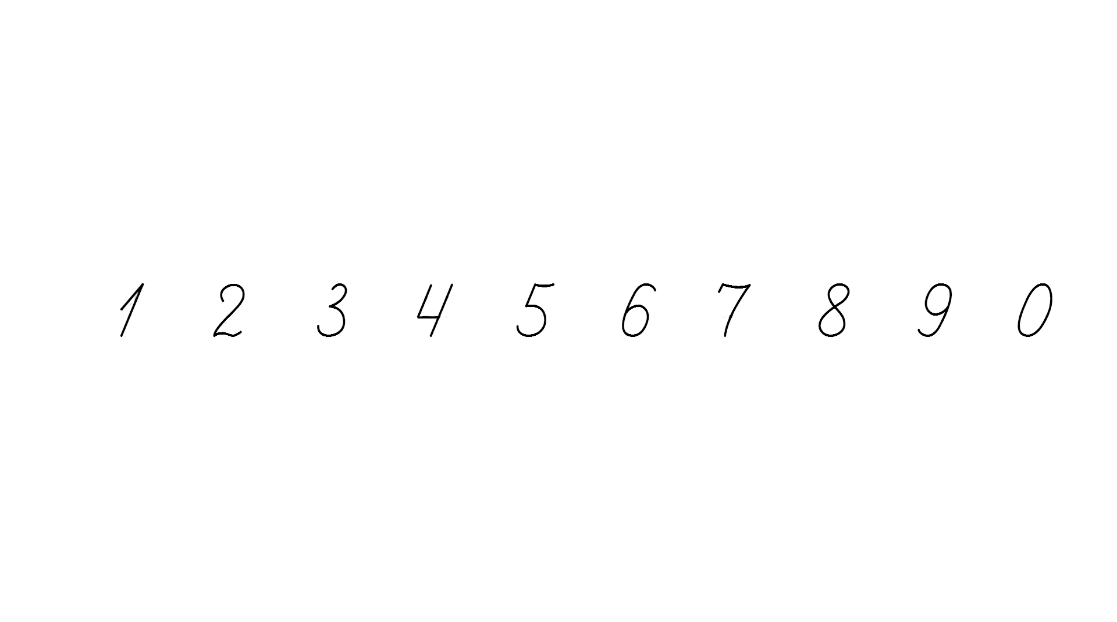 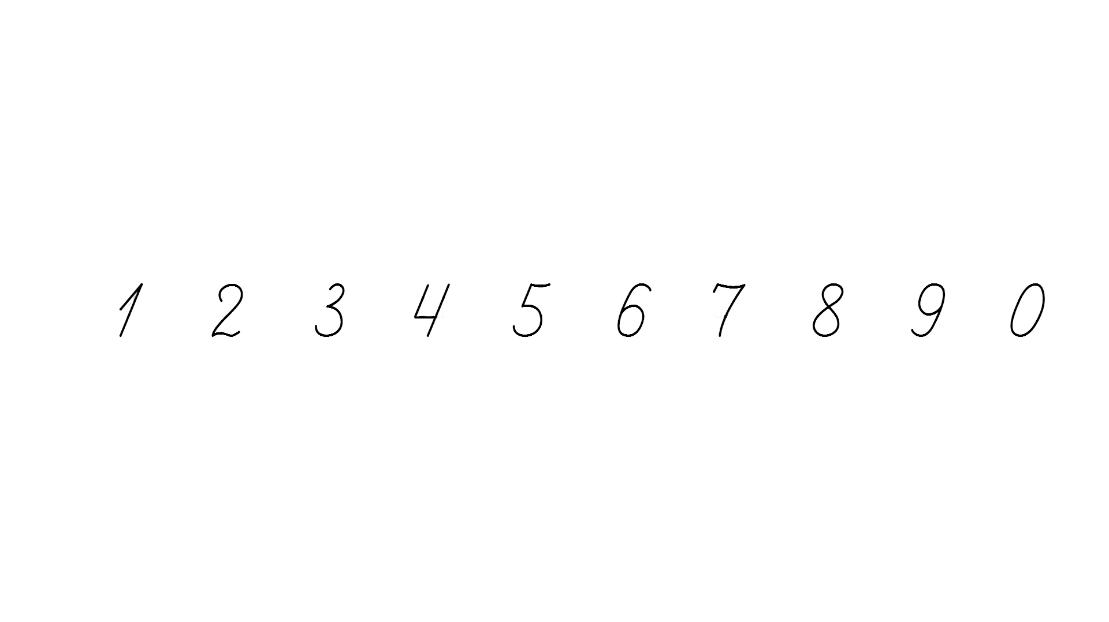 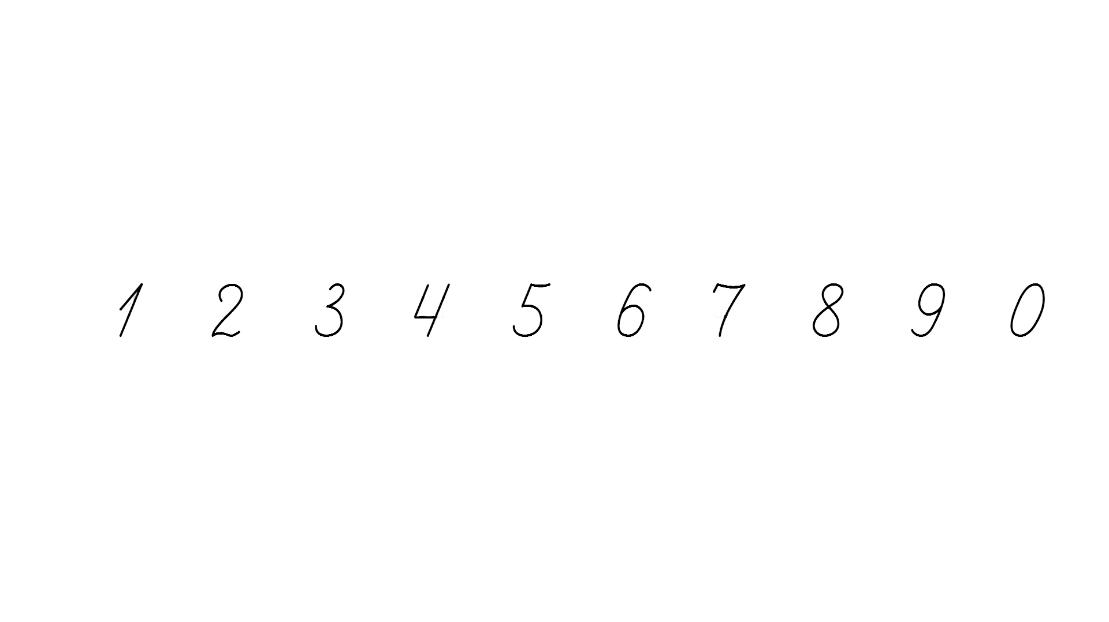 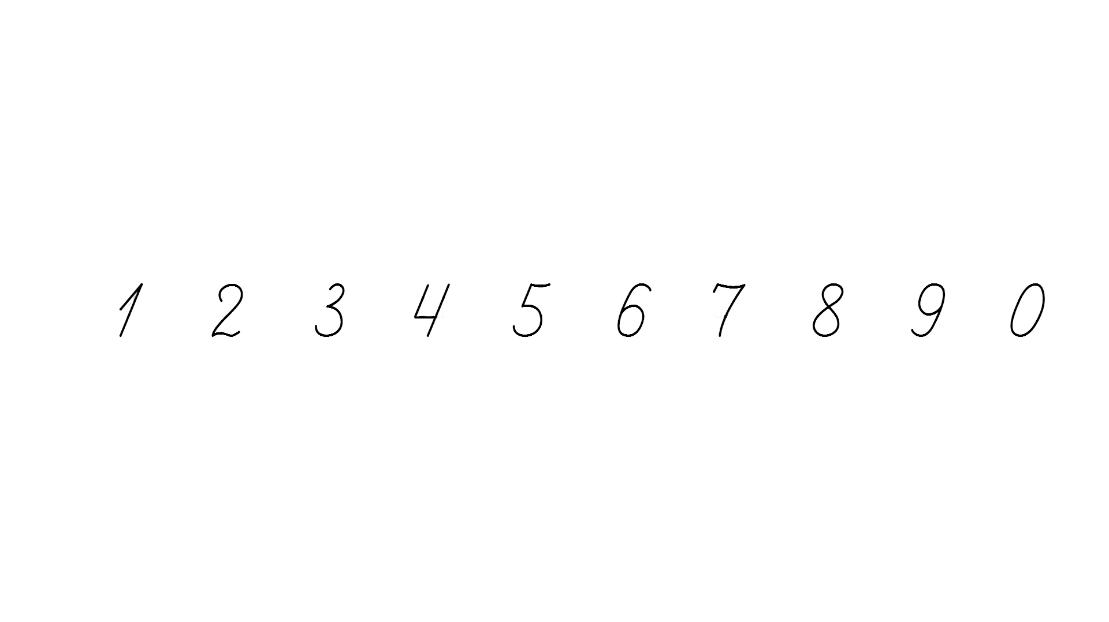 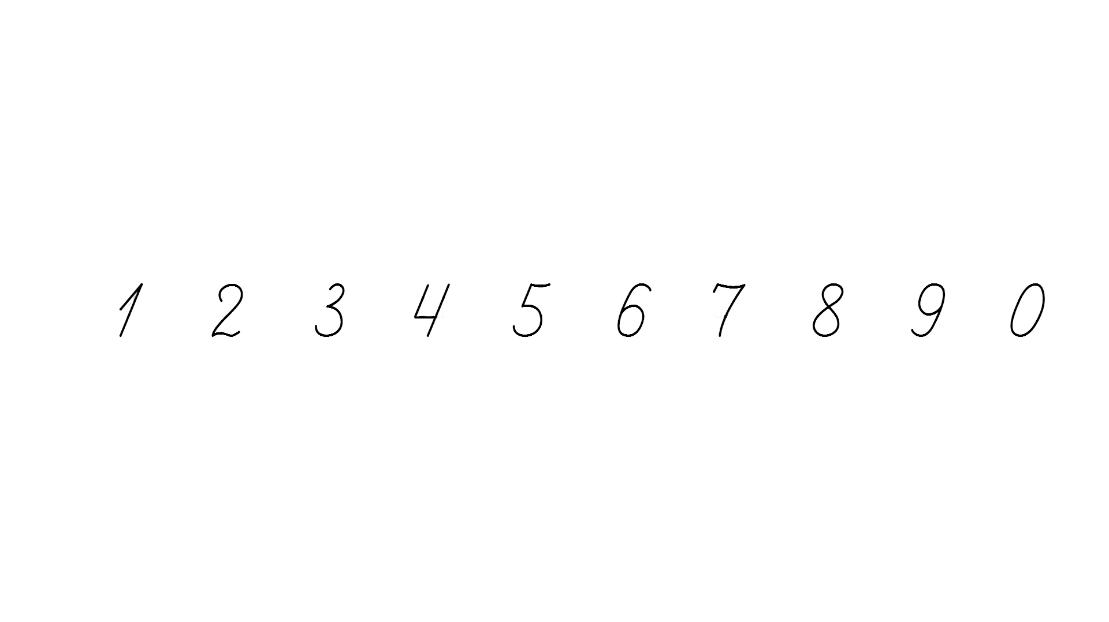 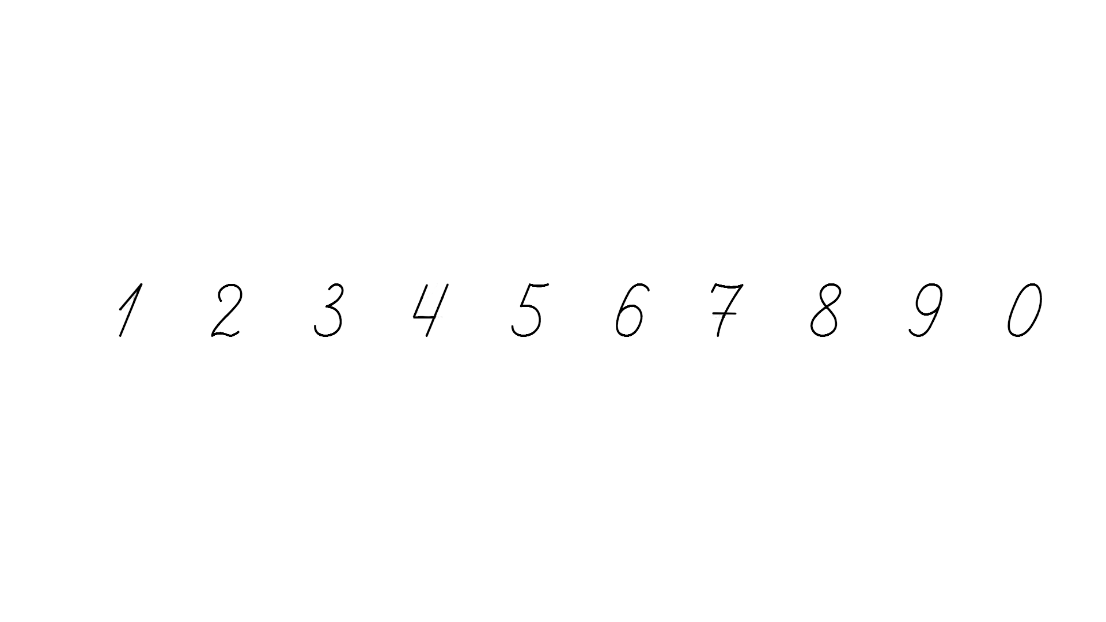 Таблиця множення і ділення на 2 і 3
Знайди закономірність і назви пропущені числа
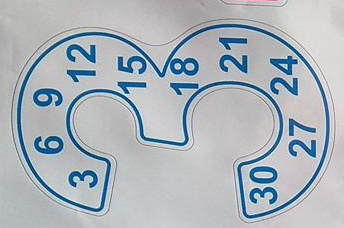 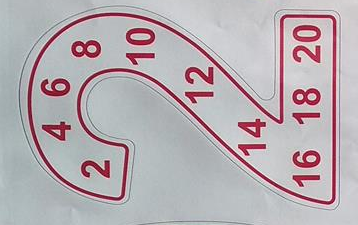 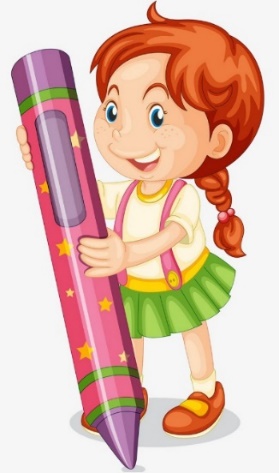 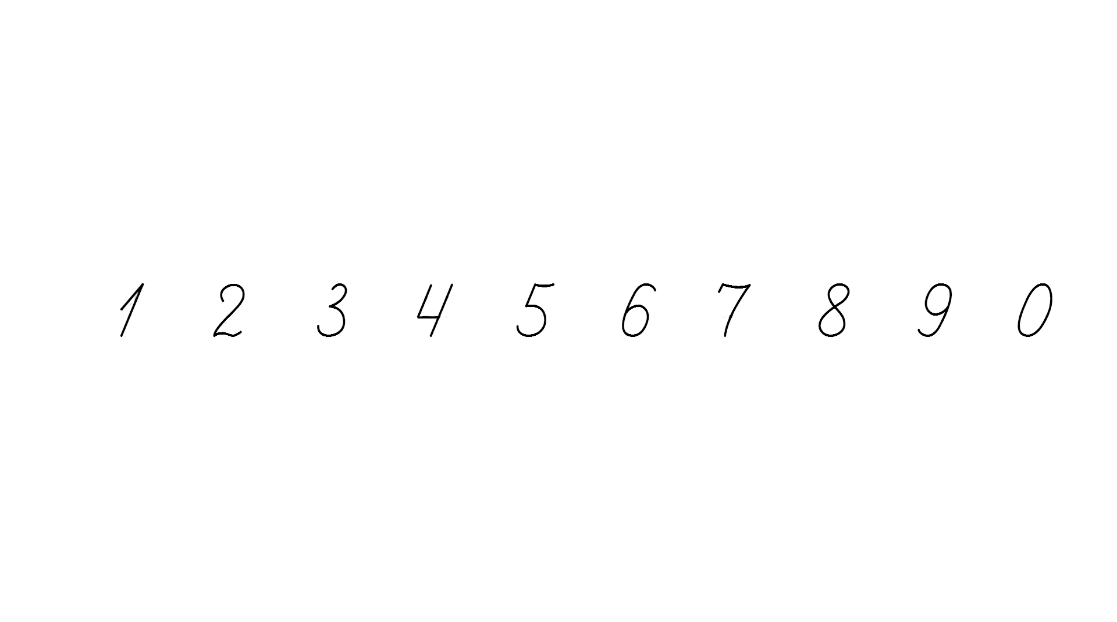 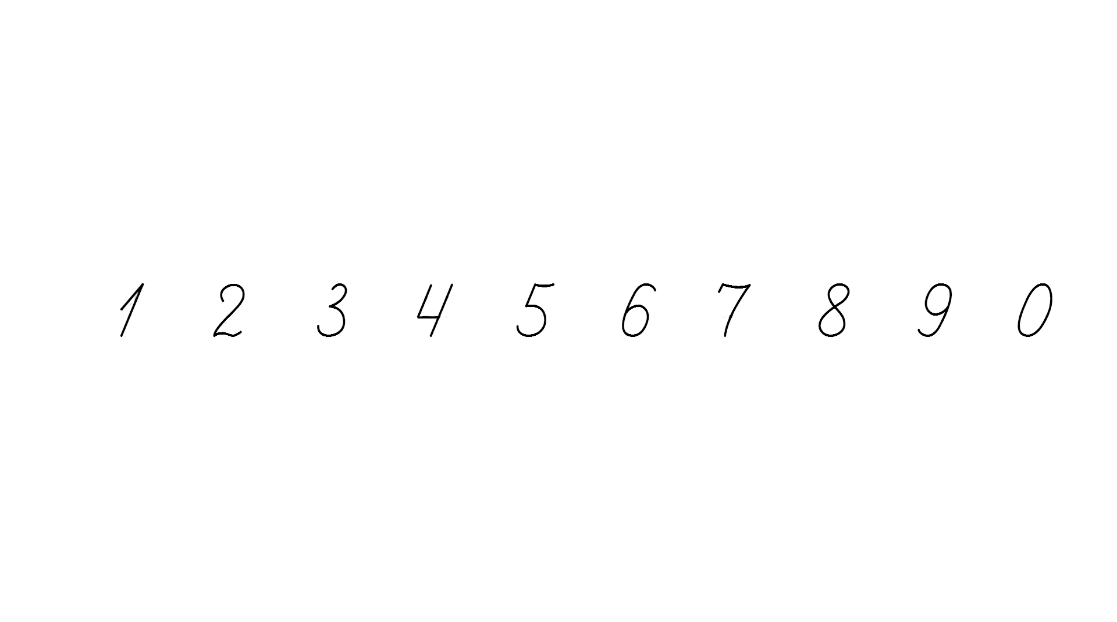 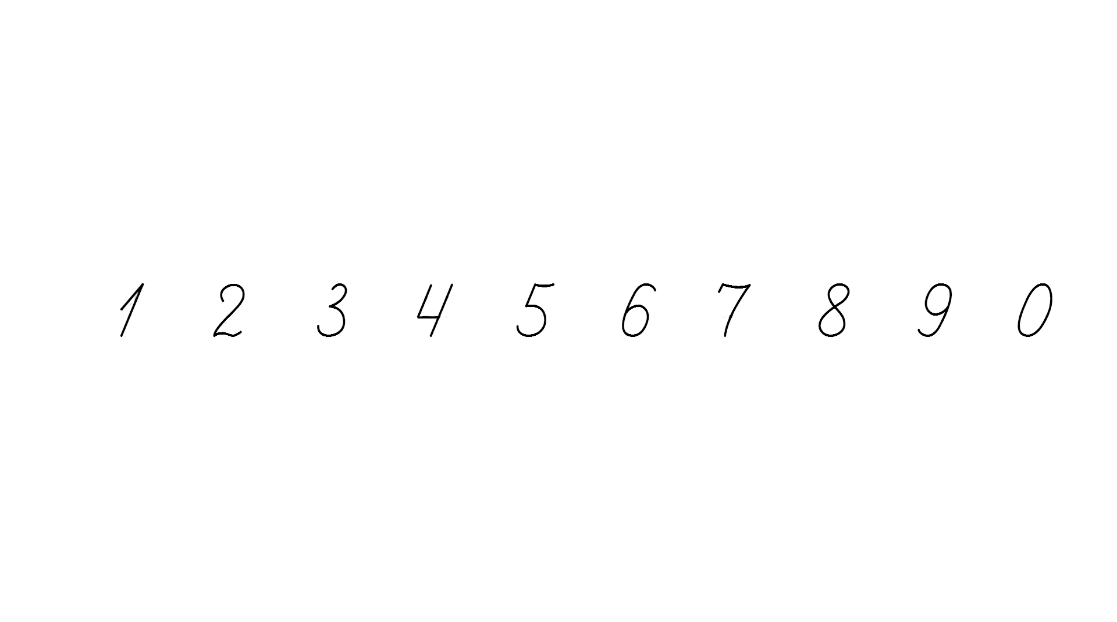 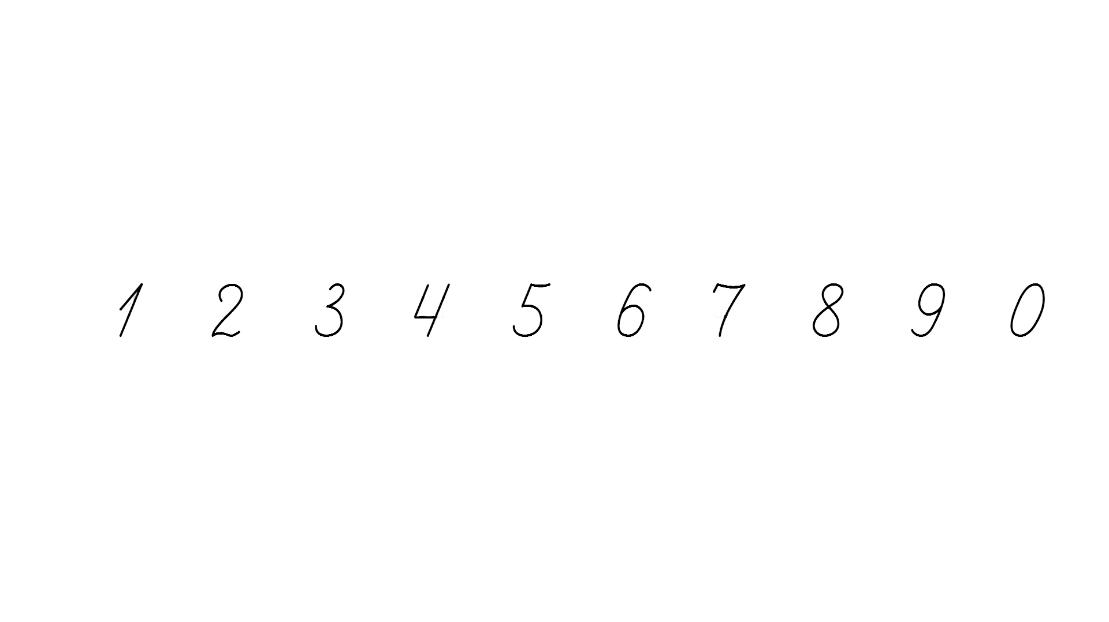 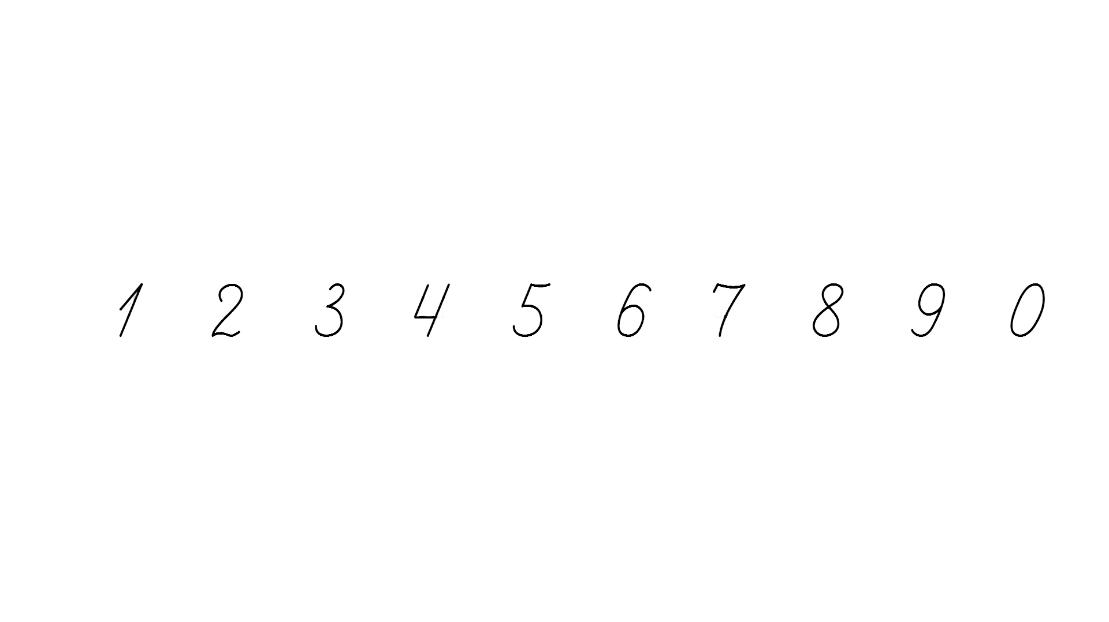 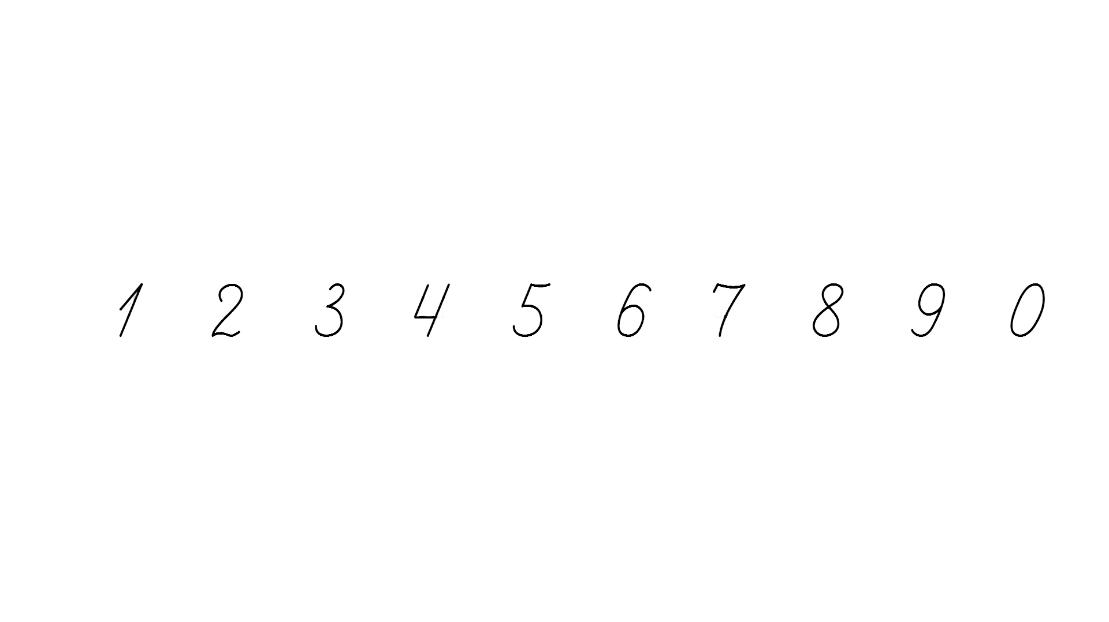 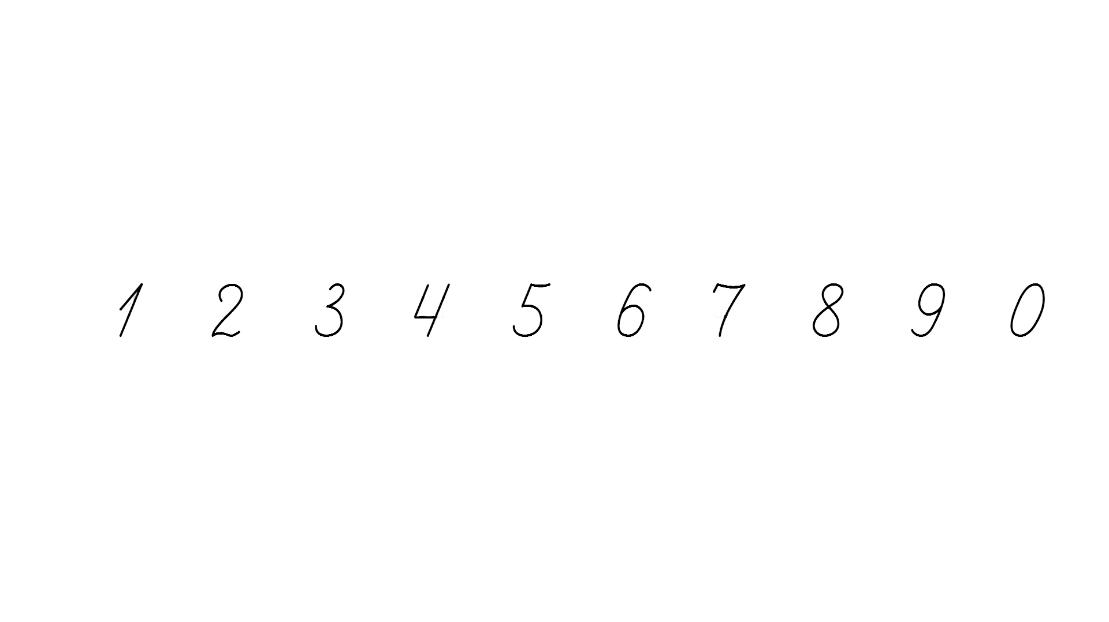 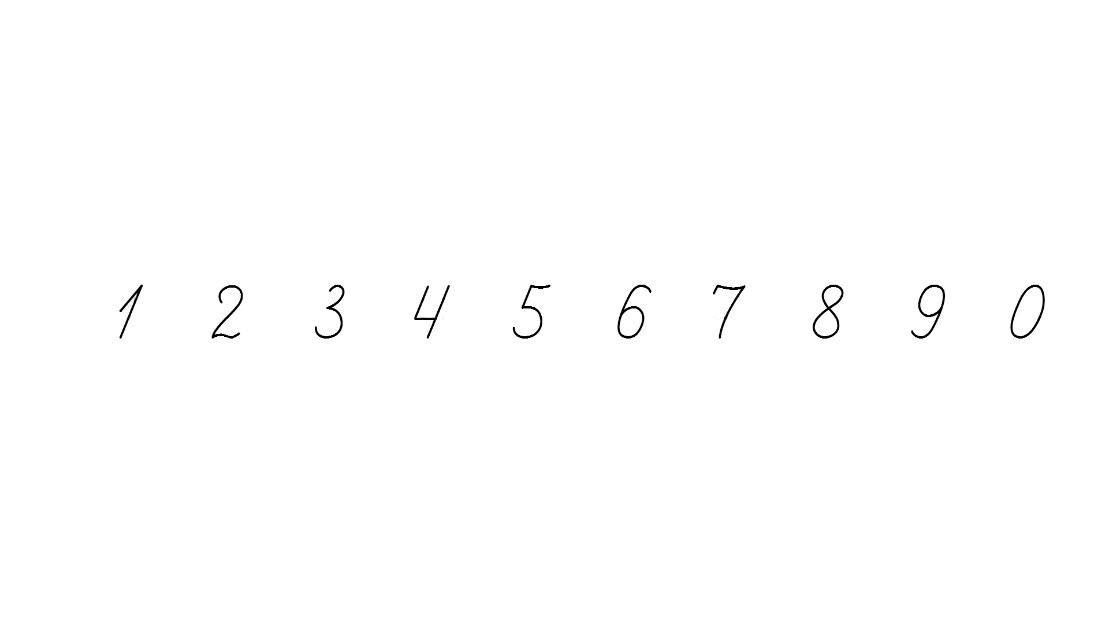 Математичний диктант
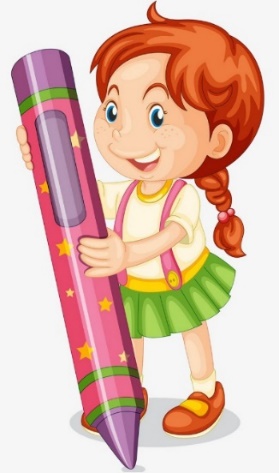 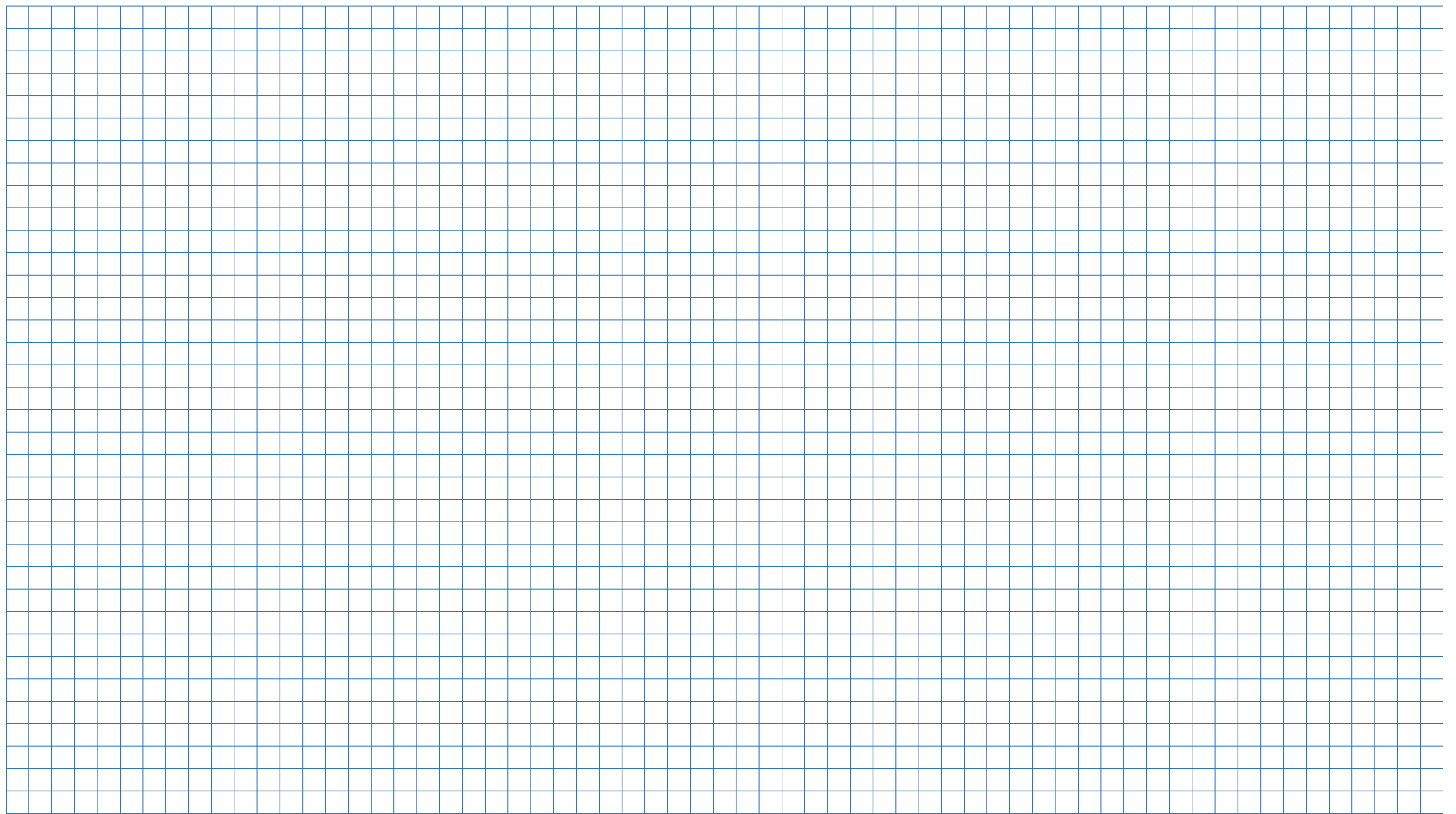 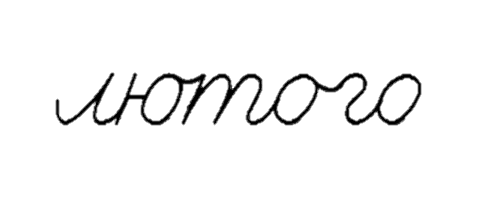 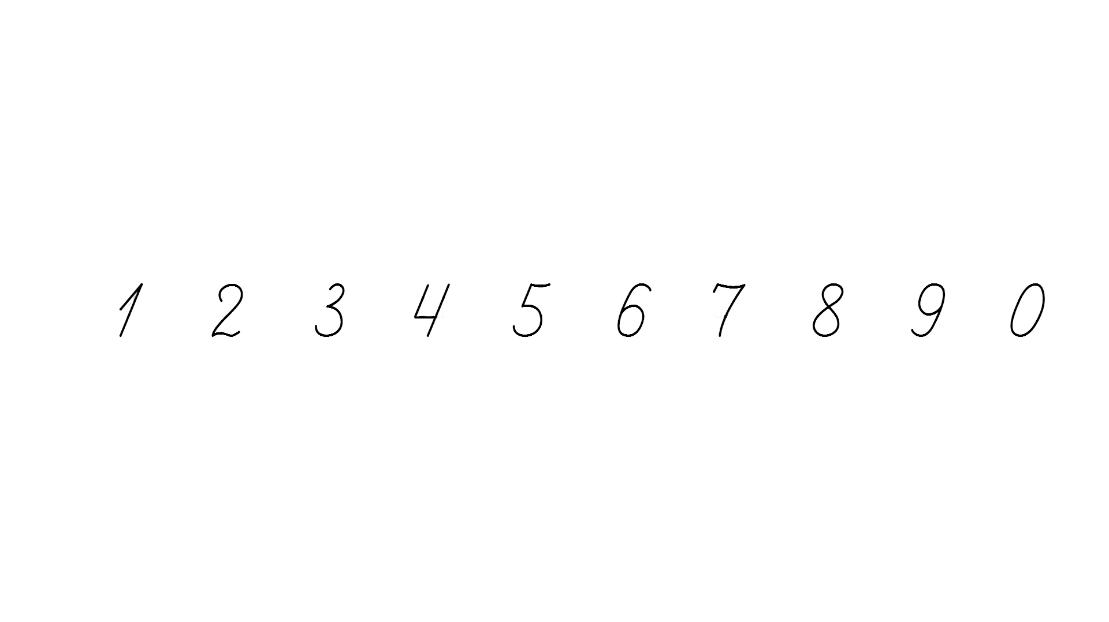 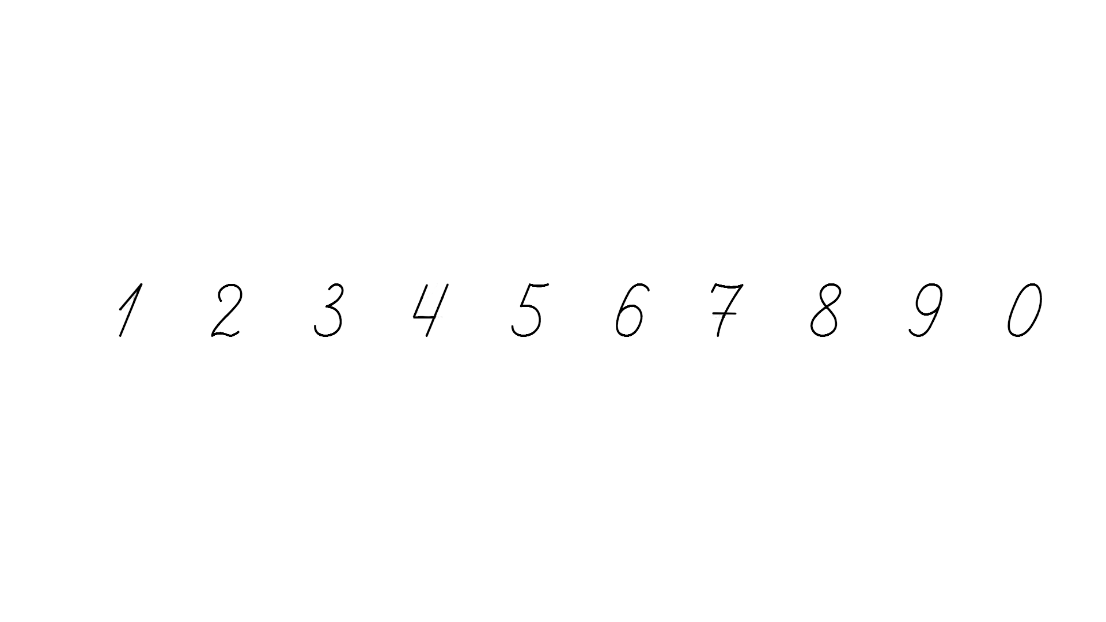 32-30:3=
Число 32 зменш на частку чисел 30 і 3
22
18
Різницю чисел 67 і 58 збільш у 2 рази
(67-58)∙2=
79
64+5∙3=
Число 64 збільш на добуток чисел 5 і 3
3∙(44-38)=
18
І множник 3, ІІ множник – різниця чисел 44 і 38
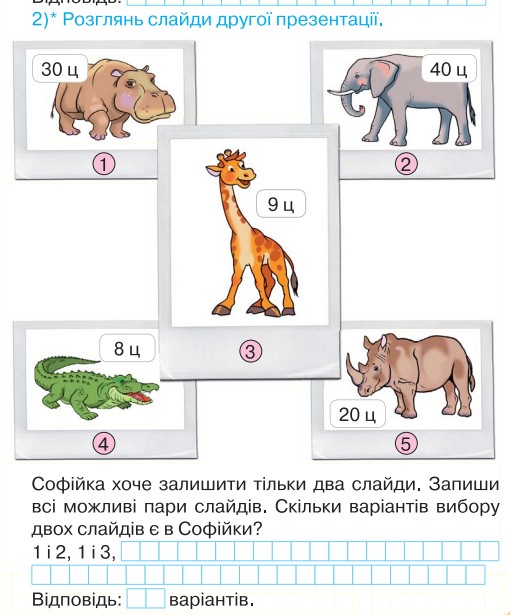 Робота в зошиті
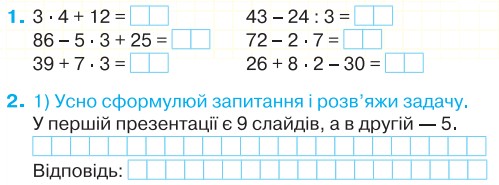 Сторінка
55-58
Рефлексія. Вправа «Печиво від совенят»
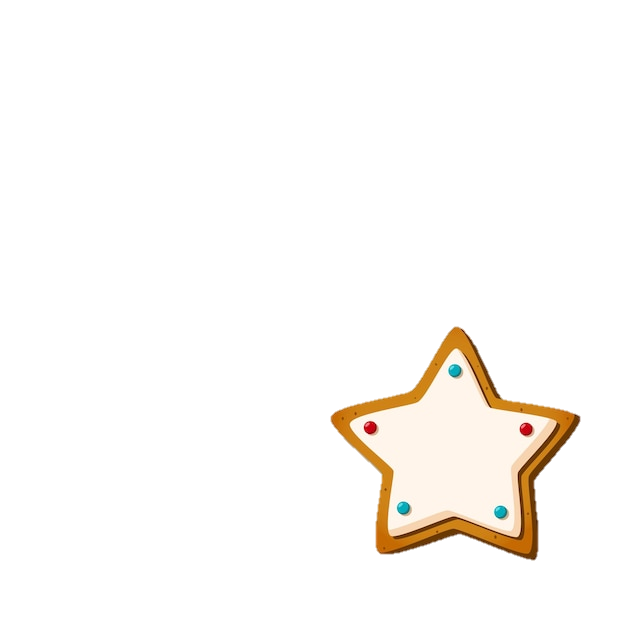 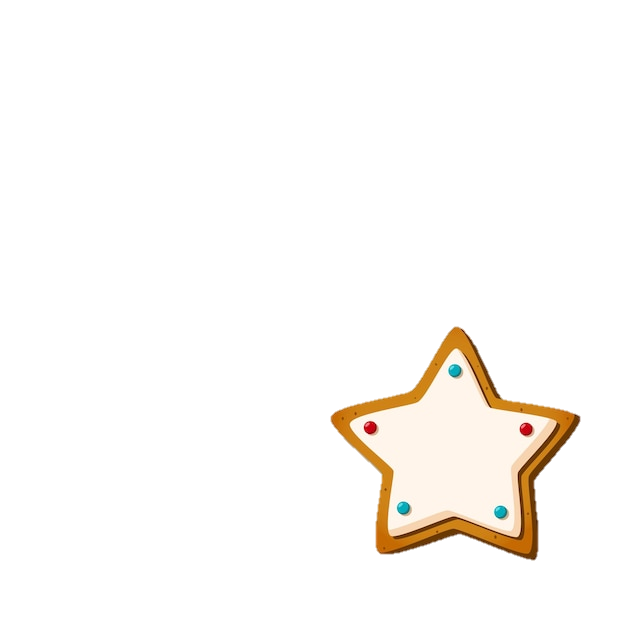 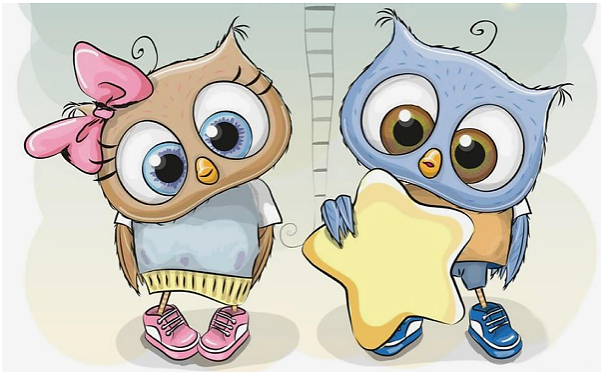 Я хотів би дізнатися про…
Найкраще 
мені вдалося…
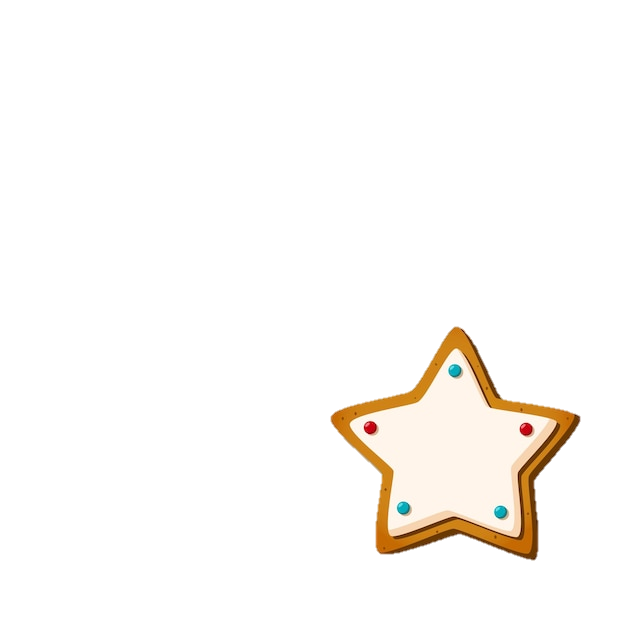 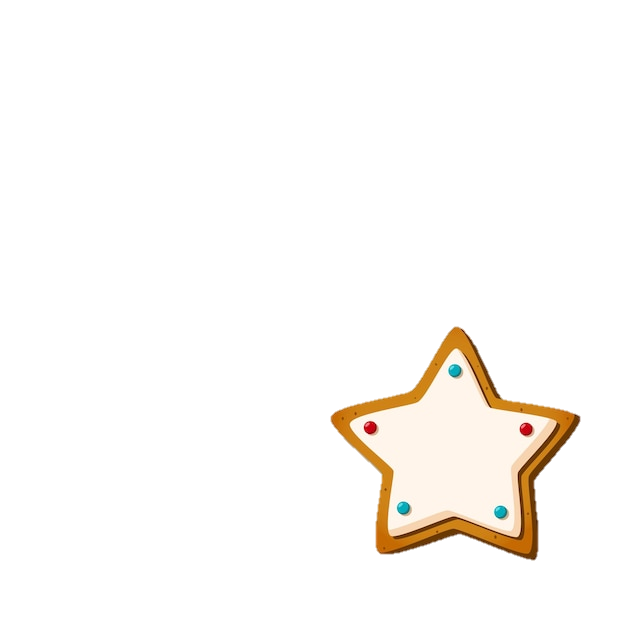 Урок 
завершую з настроєм…
На уроці 
я навчився/
навчилася…